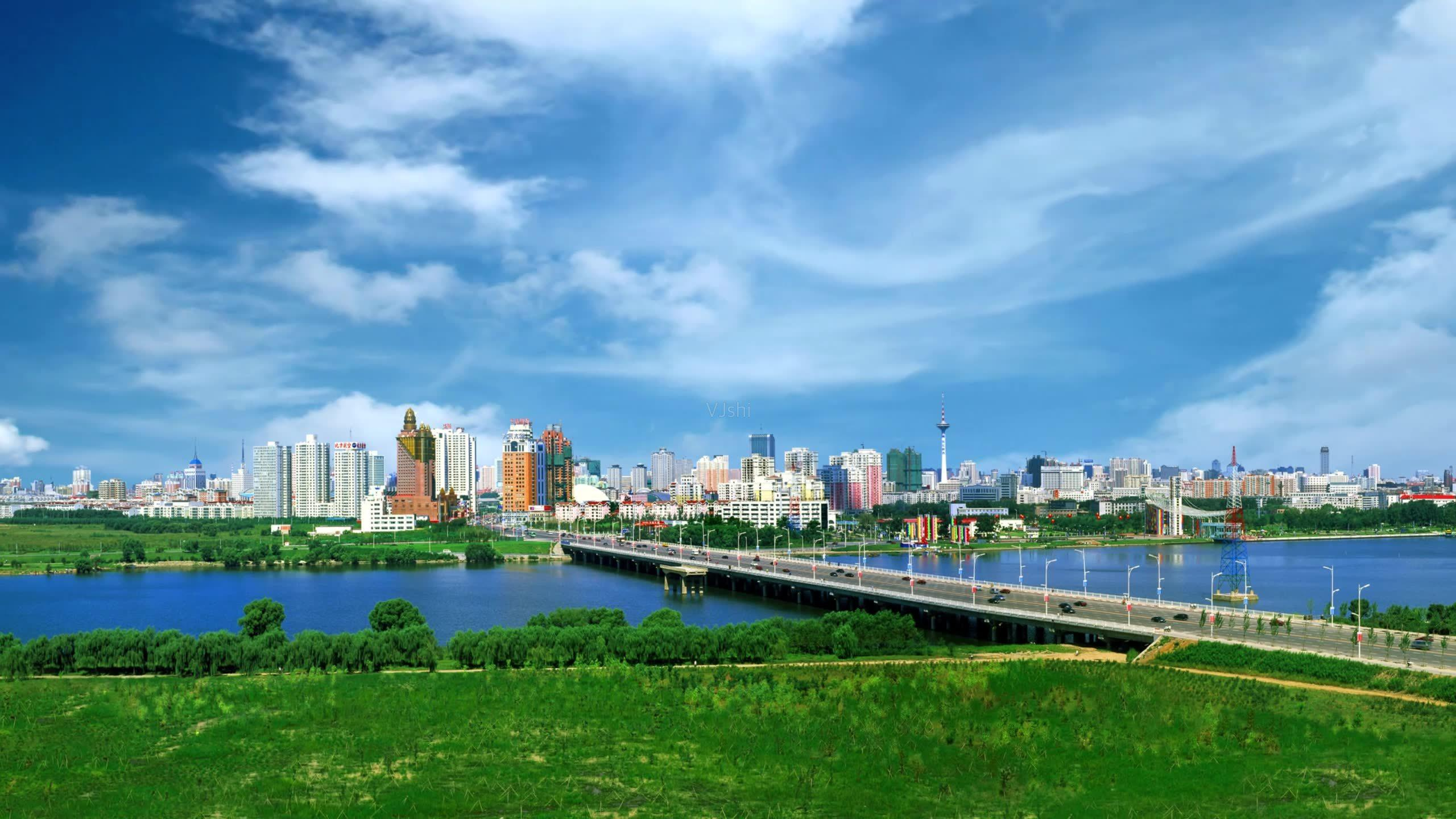 关于印发《2021年沈阳市建设工程质量监督管理工作要点》的通知
沈建发﹝2021﹞22号                                                                                                                     沈阳市城乡建设局
Document Background
文件出台背景  |
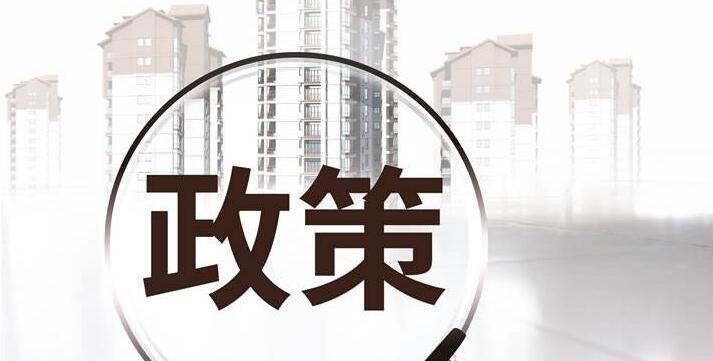 出台背景
　　为全面做好2021年我市建设工程质量监督管理工作，印发了《2021年沈阳市建设工程质量监督管理工作要点》。
主要内容  |
Primary Coverage
第一部分，指导思想
深入贯彻党的十九大、十九届五中全会和中央城市工作会议精神，坚持以人民为中心的思想，牢固树立高质量发展理念，以保证工程质量为核心，以建筑工程质量问题为切入点，全面完善质量保障体系，加强规范行业管理 ，强化事中事后监管，不断提升建设工程质量抽查合格率和群众满意度，不断提高我市建筑工程质量监督管理工作水平，为实现我市“十四五”规划开好局、起好步做出积极贡献。
第二部分，工作目标
（一）确保建筑工程结构质量安全, 有效遏制一般和较大质量事故，坚决杜绝重大及以上质量事故。
（二）提升工程质量品质，大中型工程项目一次验收合格率达到100%，其他工程项目一次验收合格率达到99%以上。工程实体监督抽查合格率达到96%，结构性建材合格率达到92%以上。
（三）提高工程质量投诉处理工作水平，投诉处理结果满意率达到96%。
责任单位：沈阳市城乡建设局